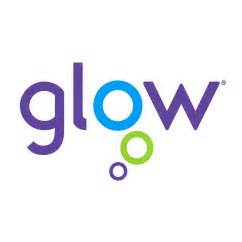 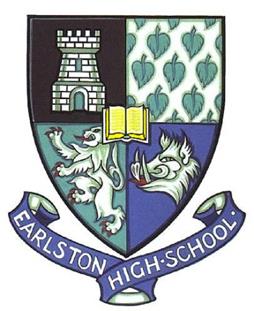 E-portfolio sample posts suitable for S3/4 students
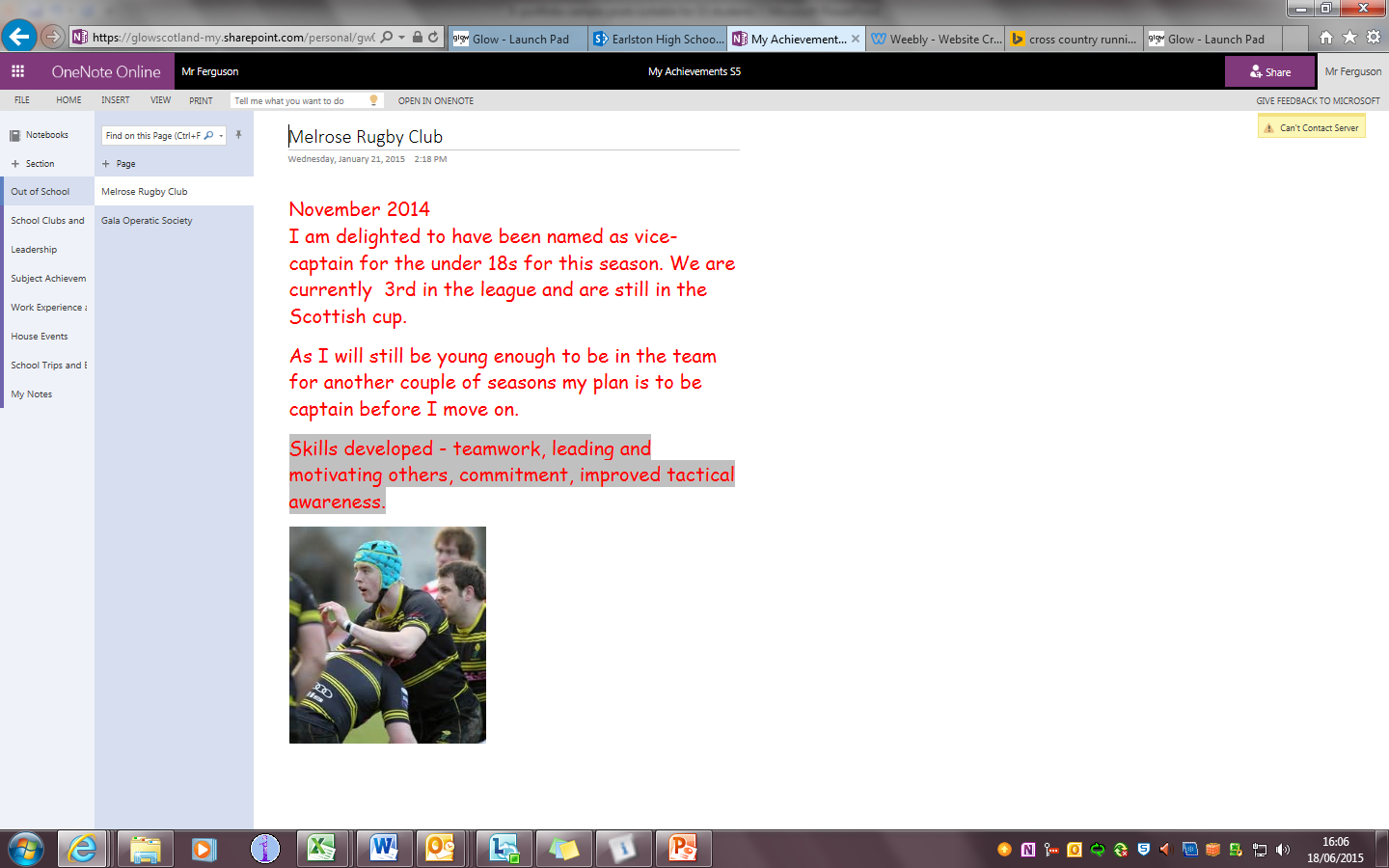 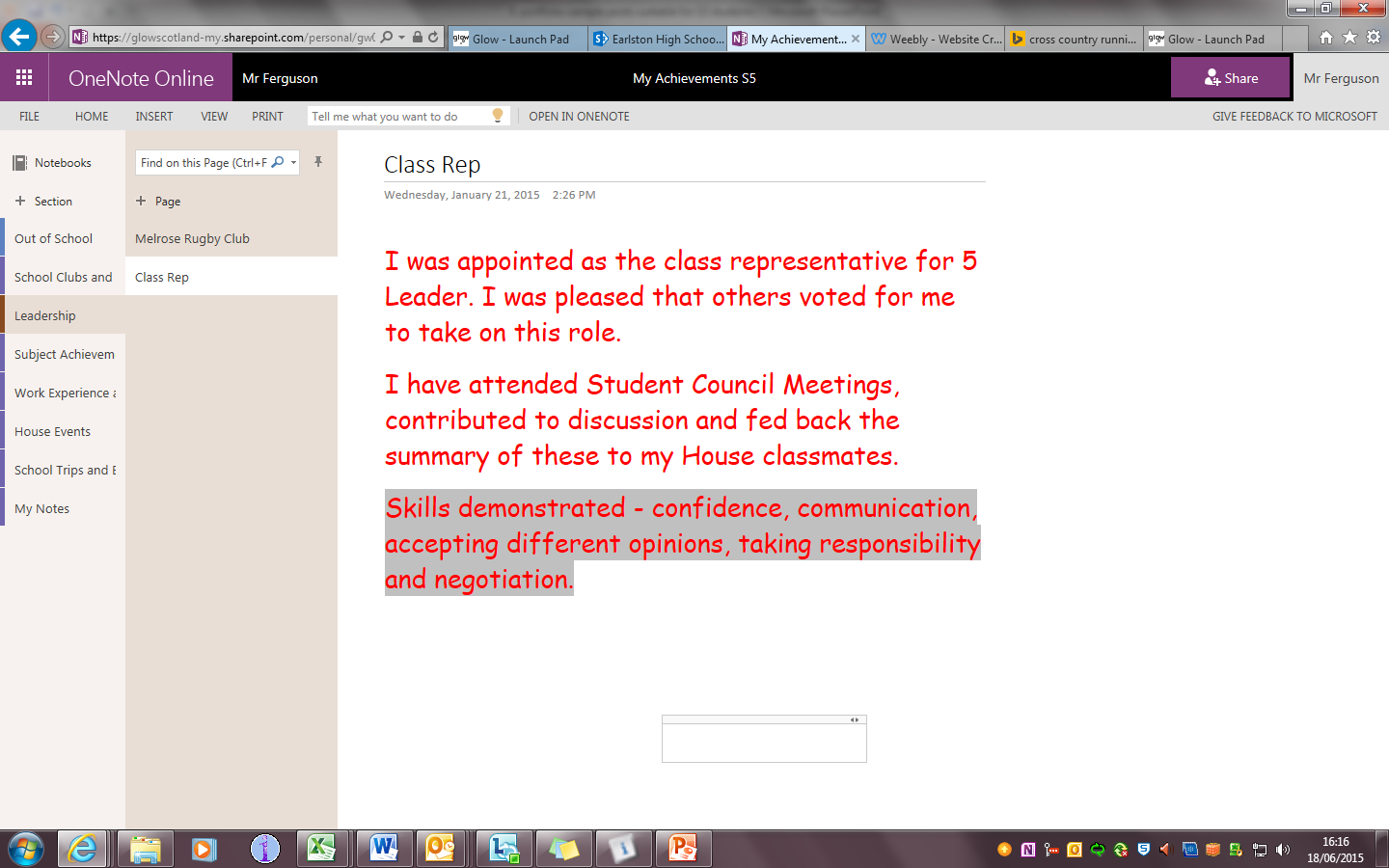 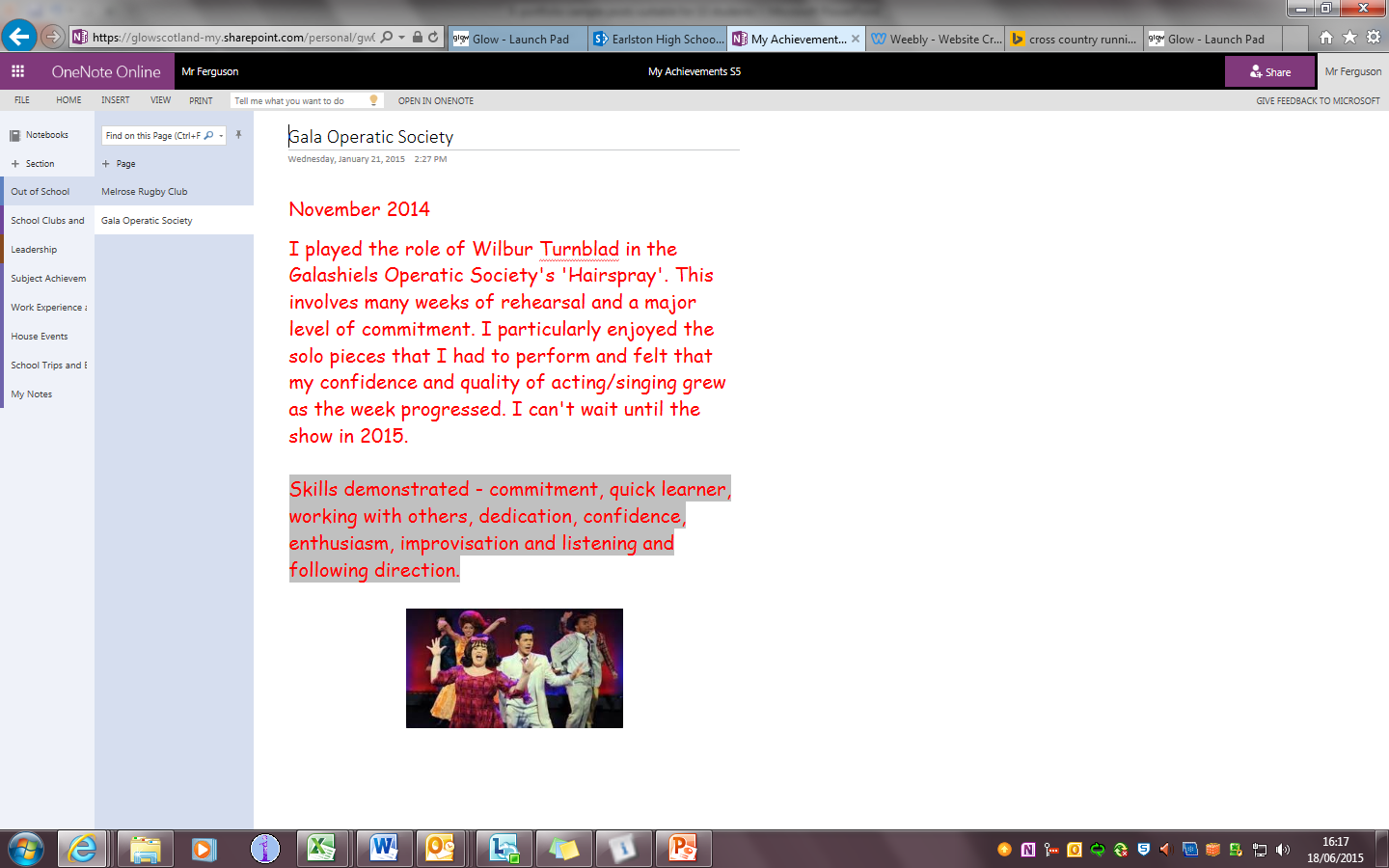 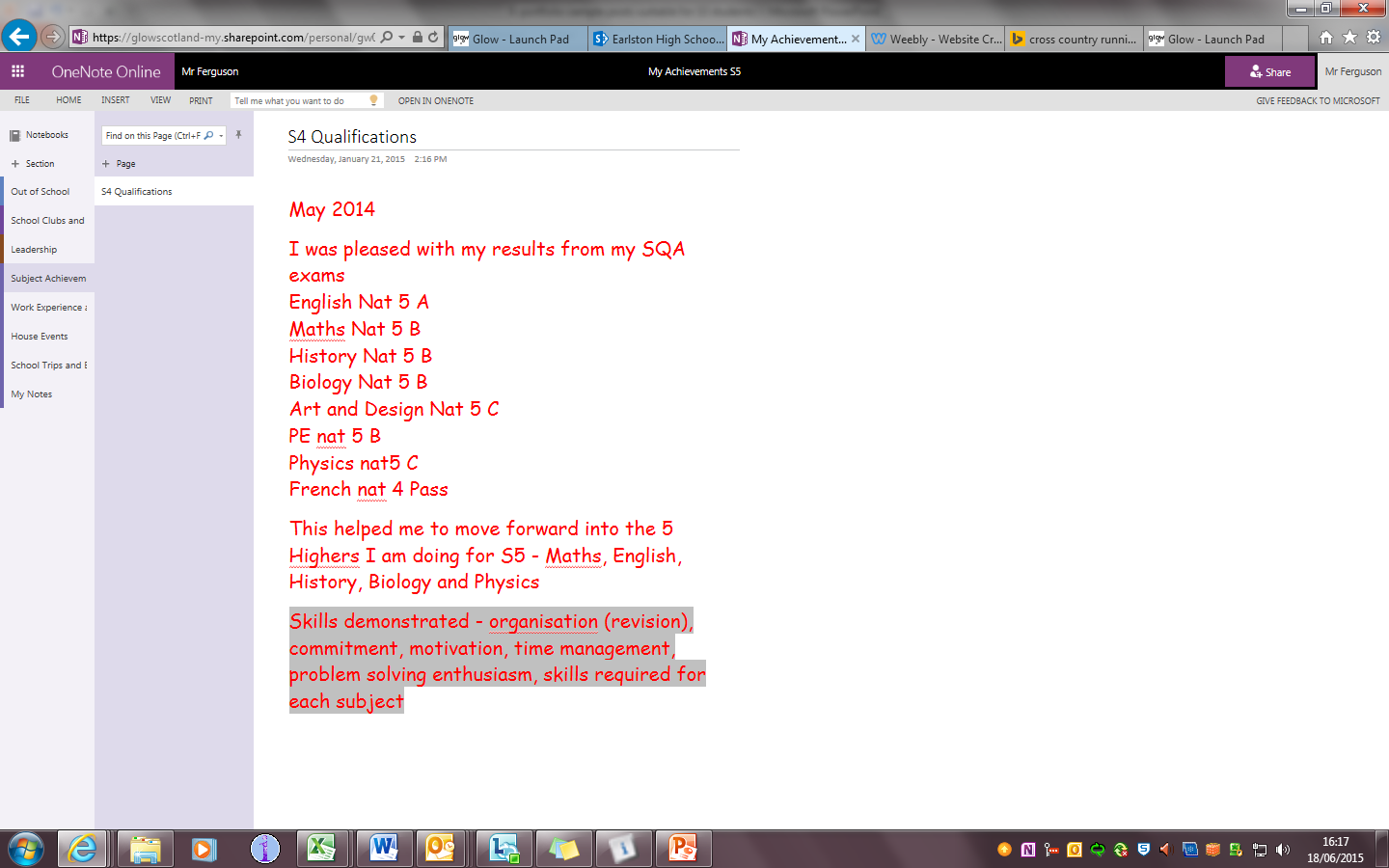 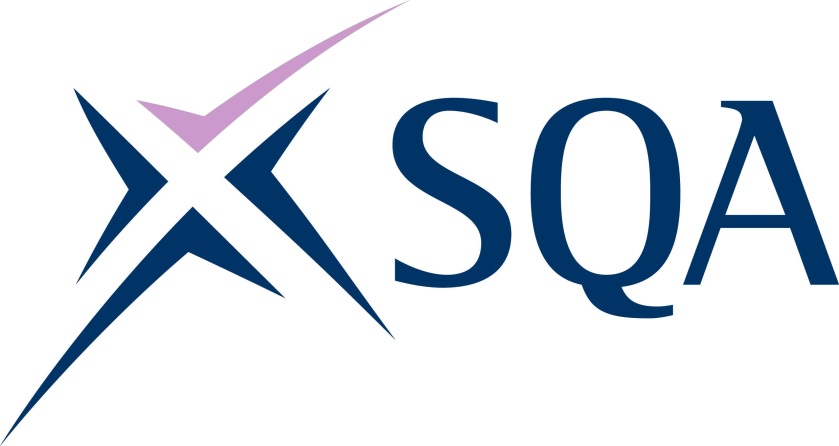 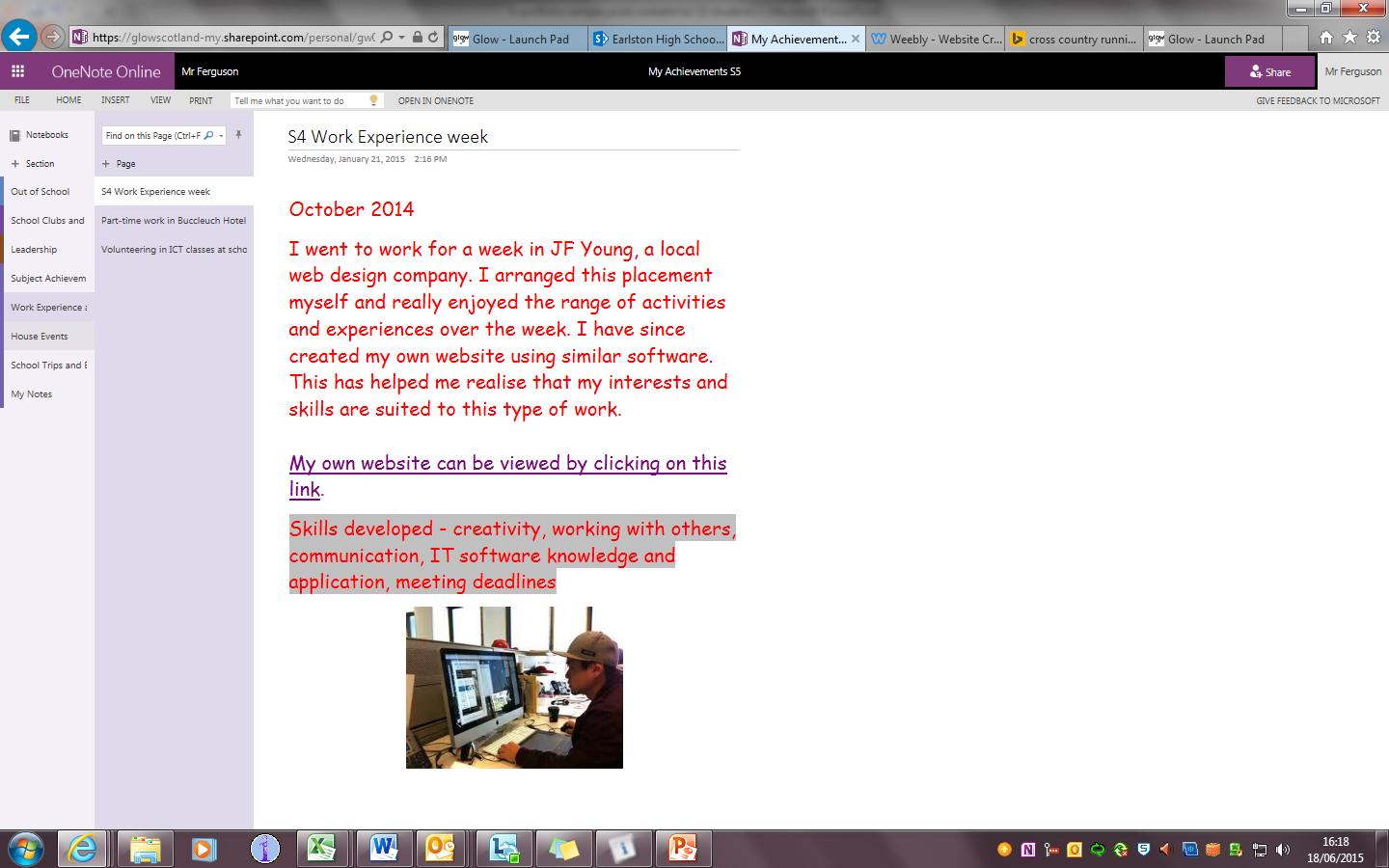 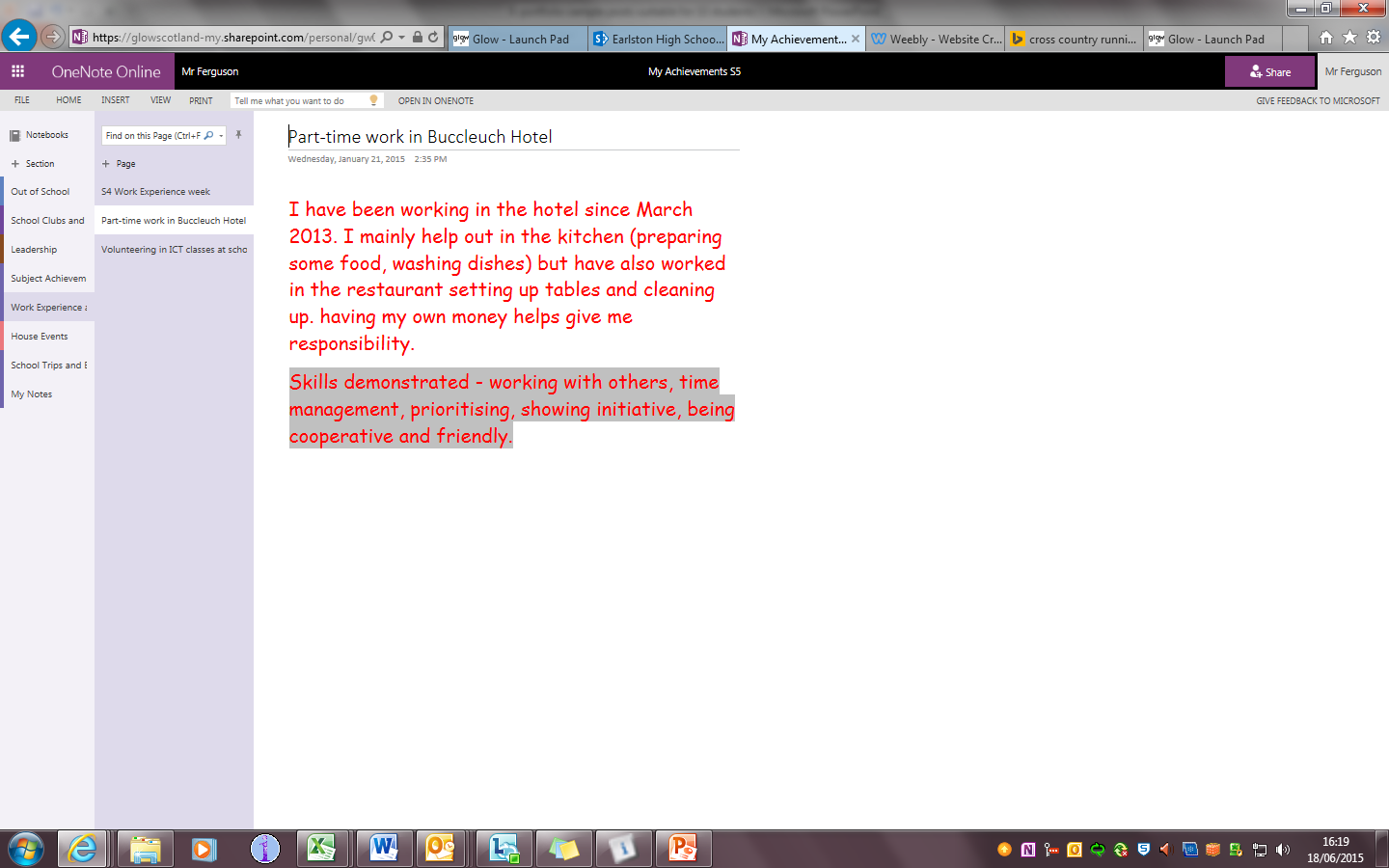 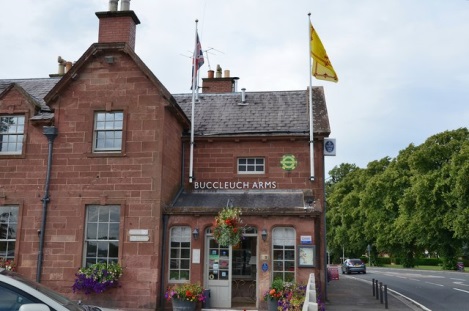 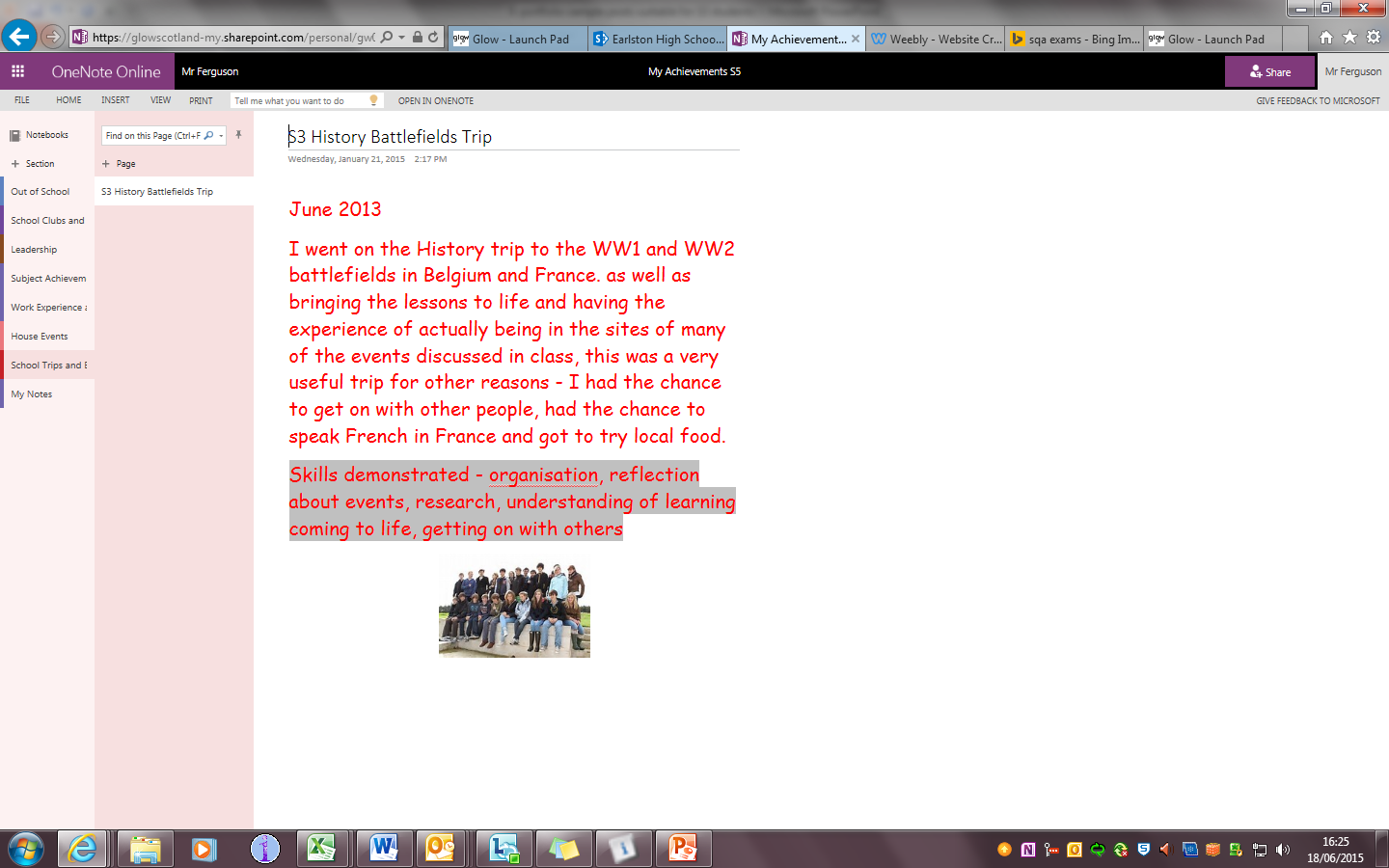 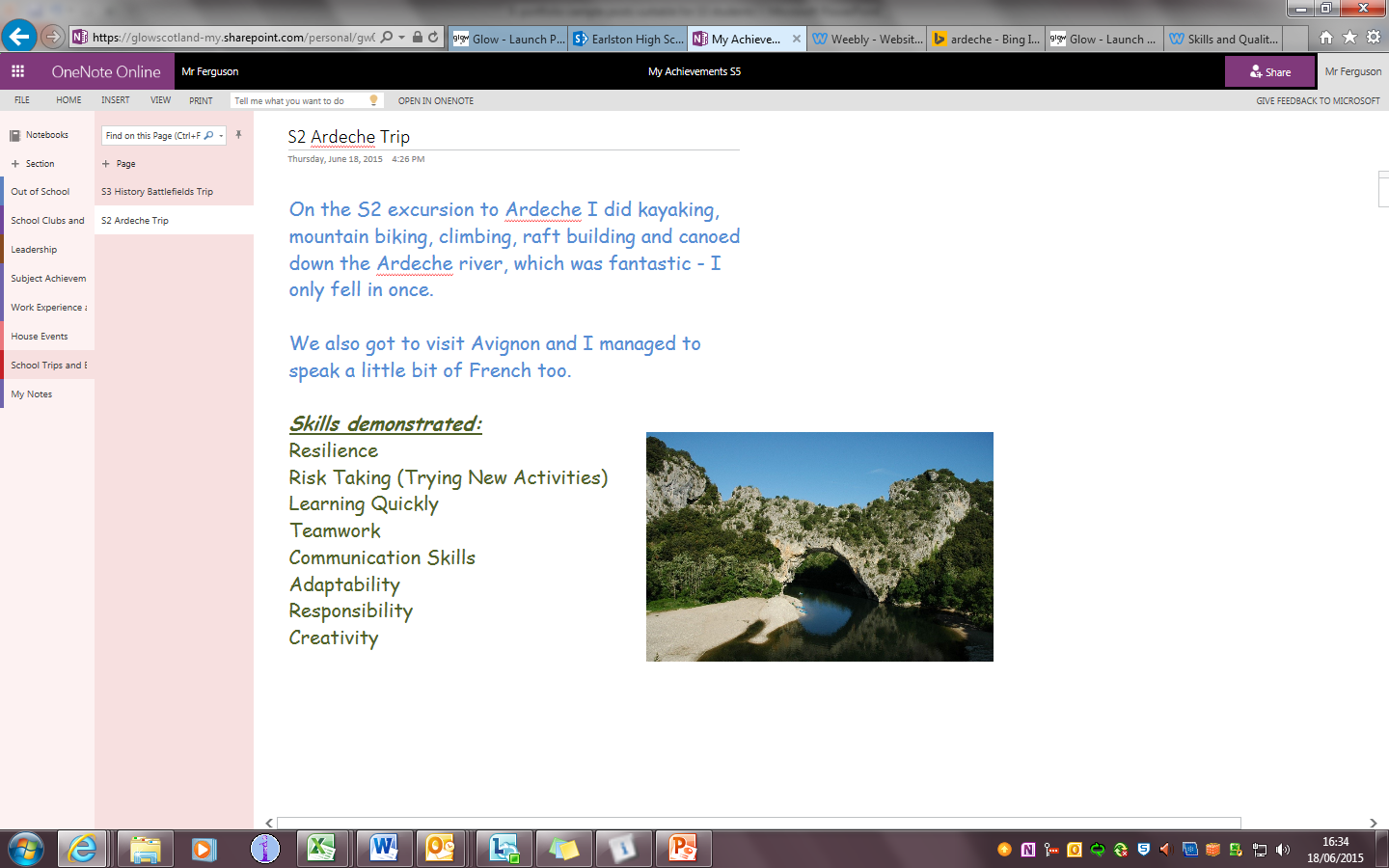 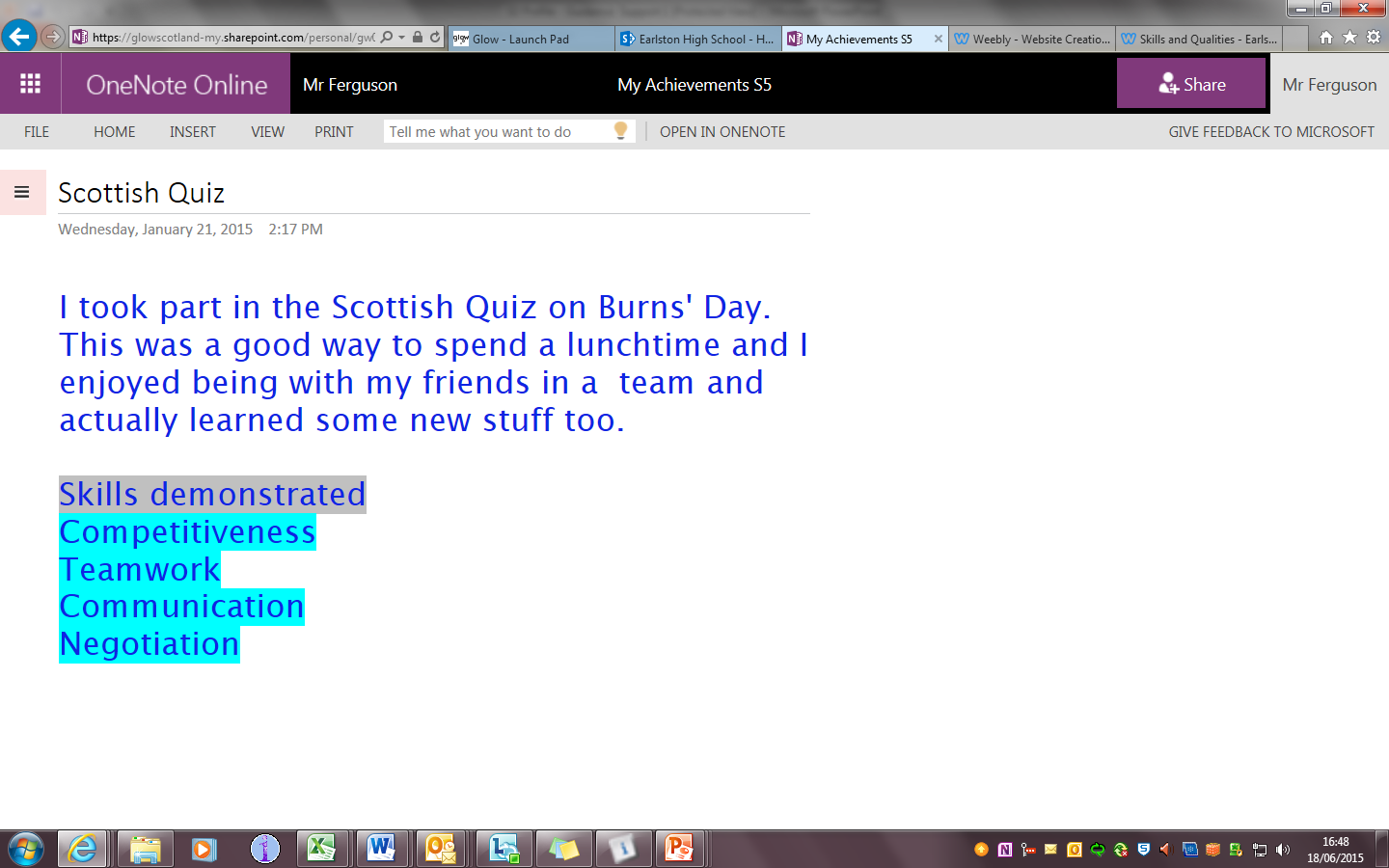 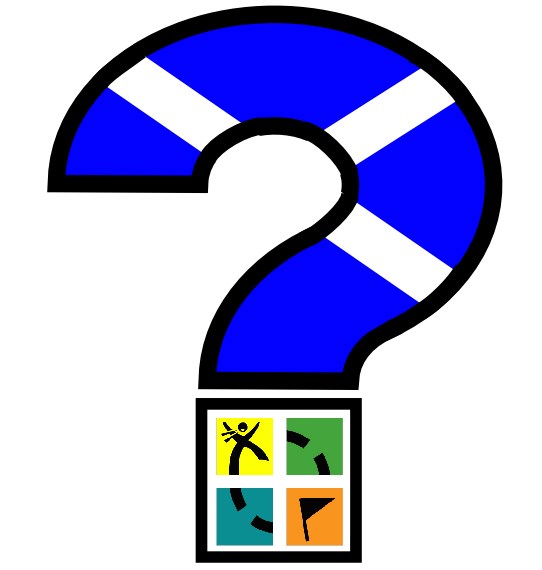